Društvo naroda
Napravio: Luka Kolić
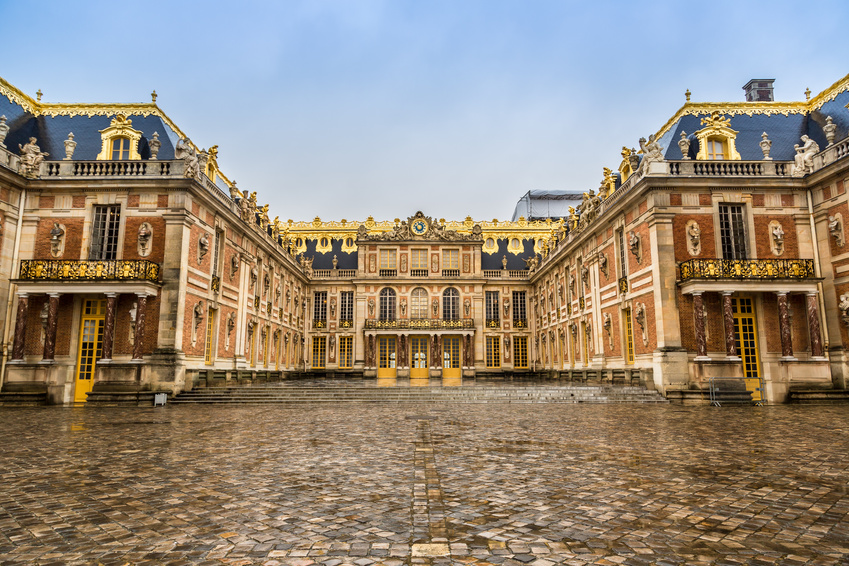 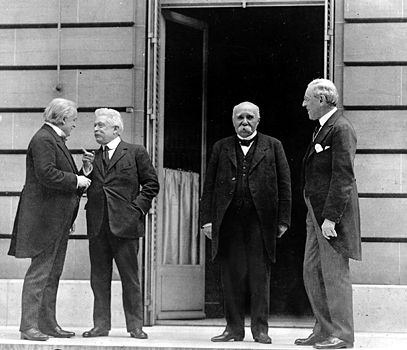 1919. g. – Društvo naroda – osnovao Wilson (predsjednik USA)
 - U Versaillesu kod Pariza
 - glavna zadaća: očuvanje mira u svijetu (dogovaranje)
- kazna: - Gospodarska mjera i Vojna mjera
 - nitko im nije pomogao oko vojnih mjera jer nisu imali vojnike
 - središte u Ženevi
 - fašističke države napadaju, a društvo ih ne može spriječit.
Kraj
- oprostite što ovo nema slika jer na internetu mi ništa ne izbaci, ali našao sam te dvije.